EE204: Analog Circuits
Lecture-8
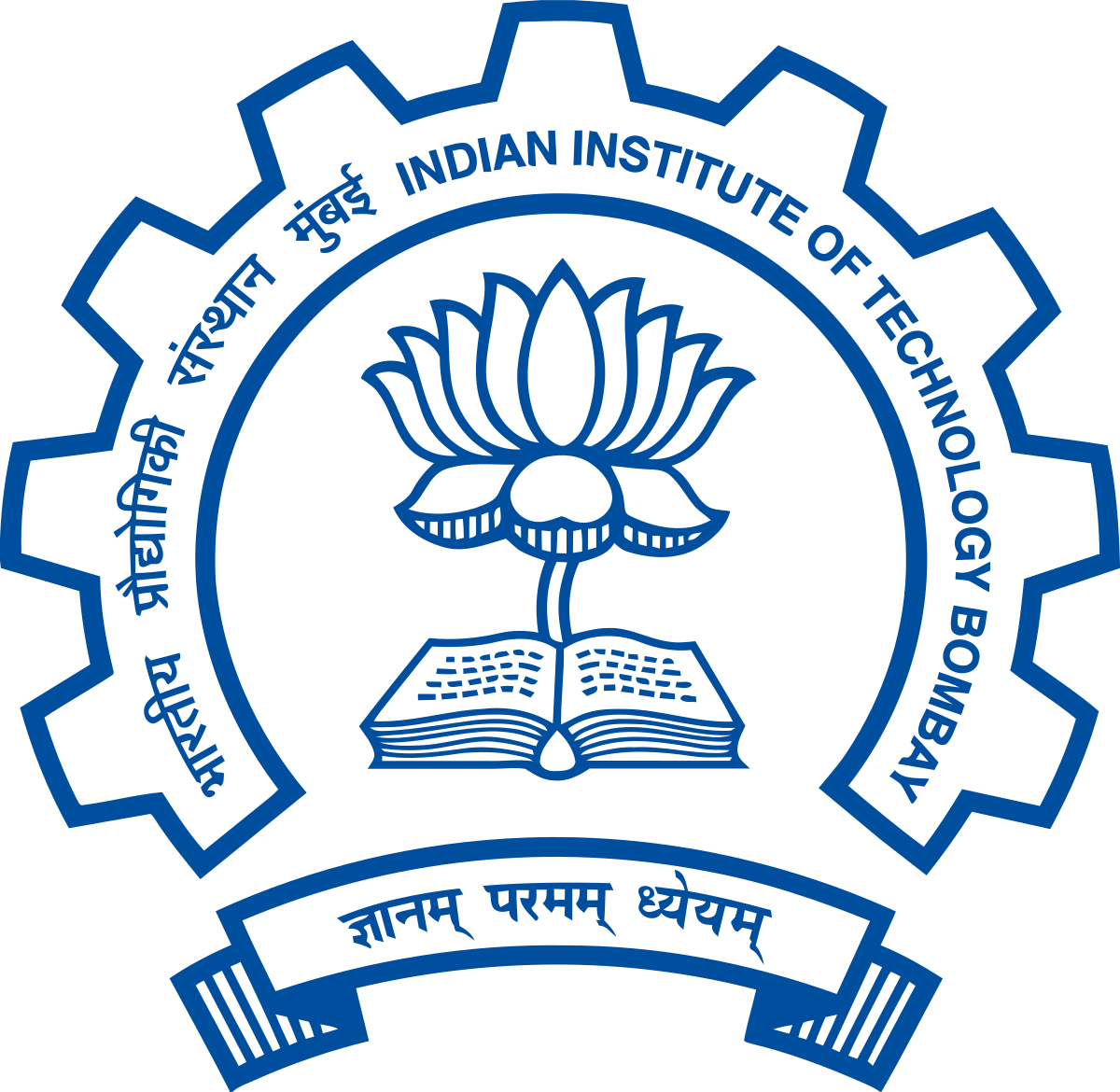 Sandip Mondal
Assistant Professor IIT Bombay
OPAMP-First analog computer
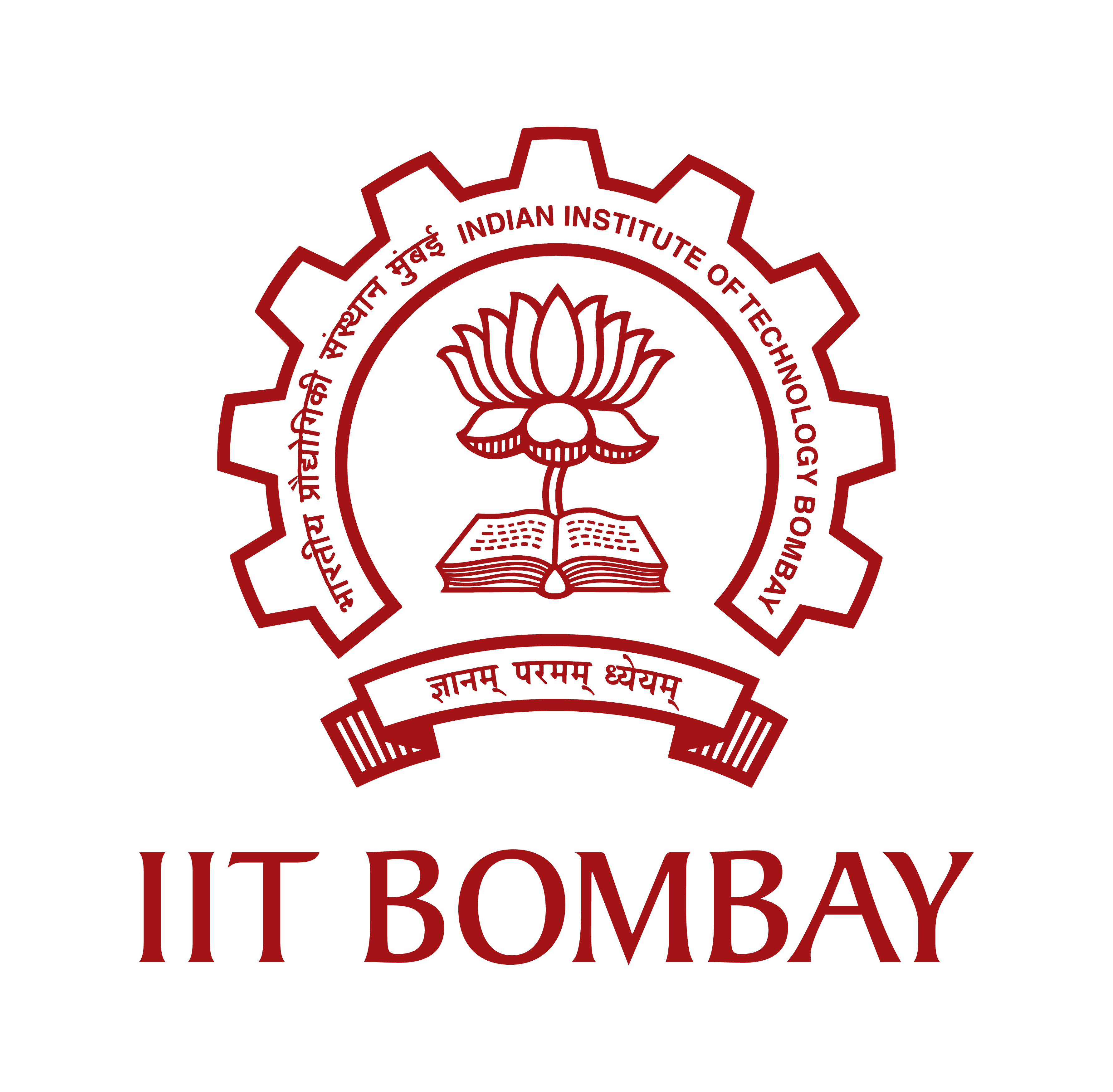 E2
B3
C1
C2
B1
B2
C3
E2
E1
2
OPAMP-First analog computer
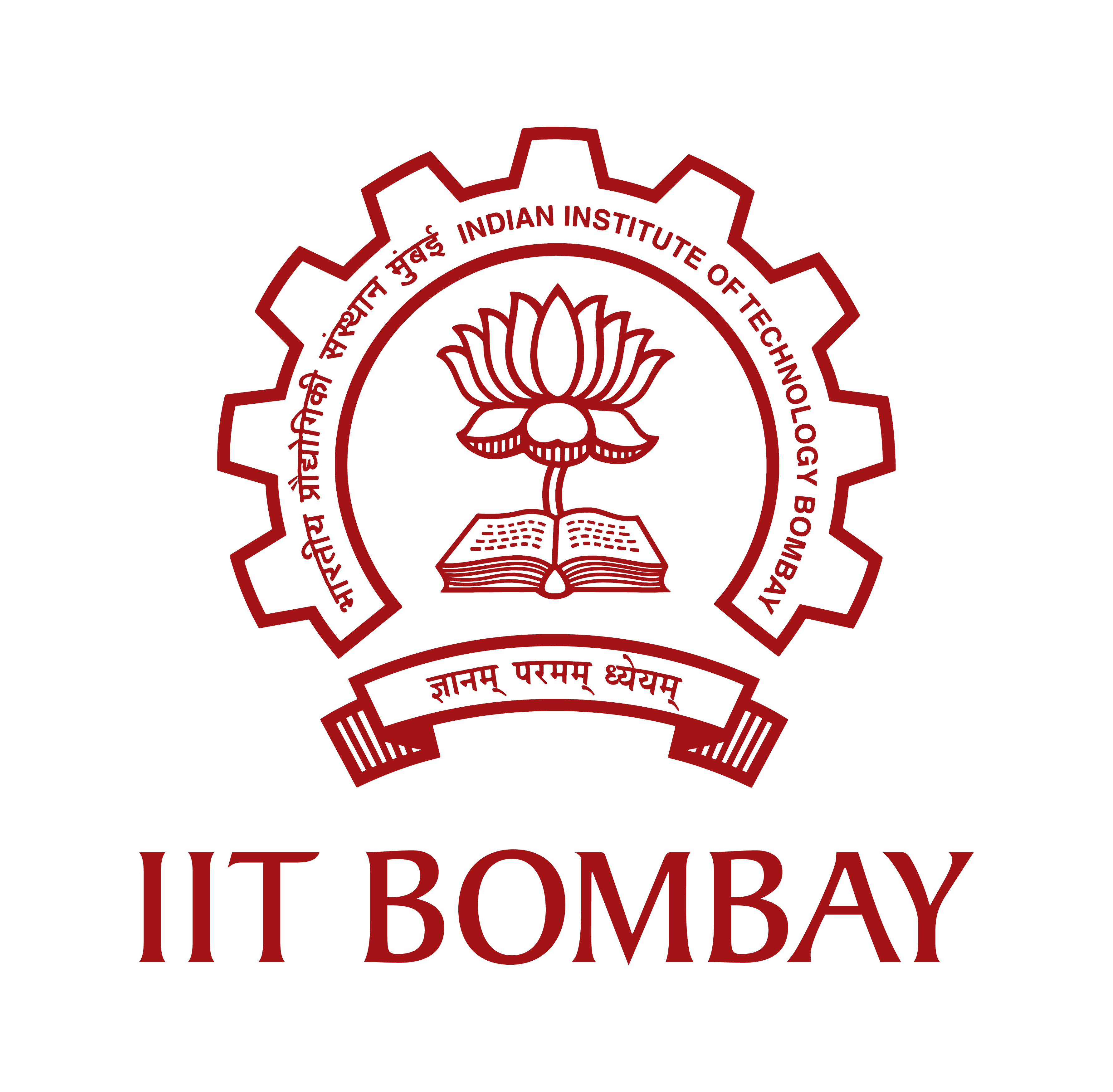 E2
B3
C1
C2
B1
B2
C3
E2
E1
V
3
OPAMP-First analog computer
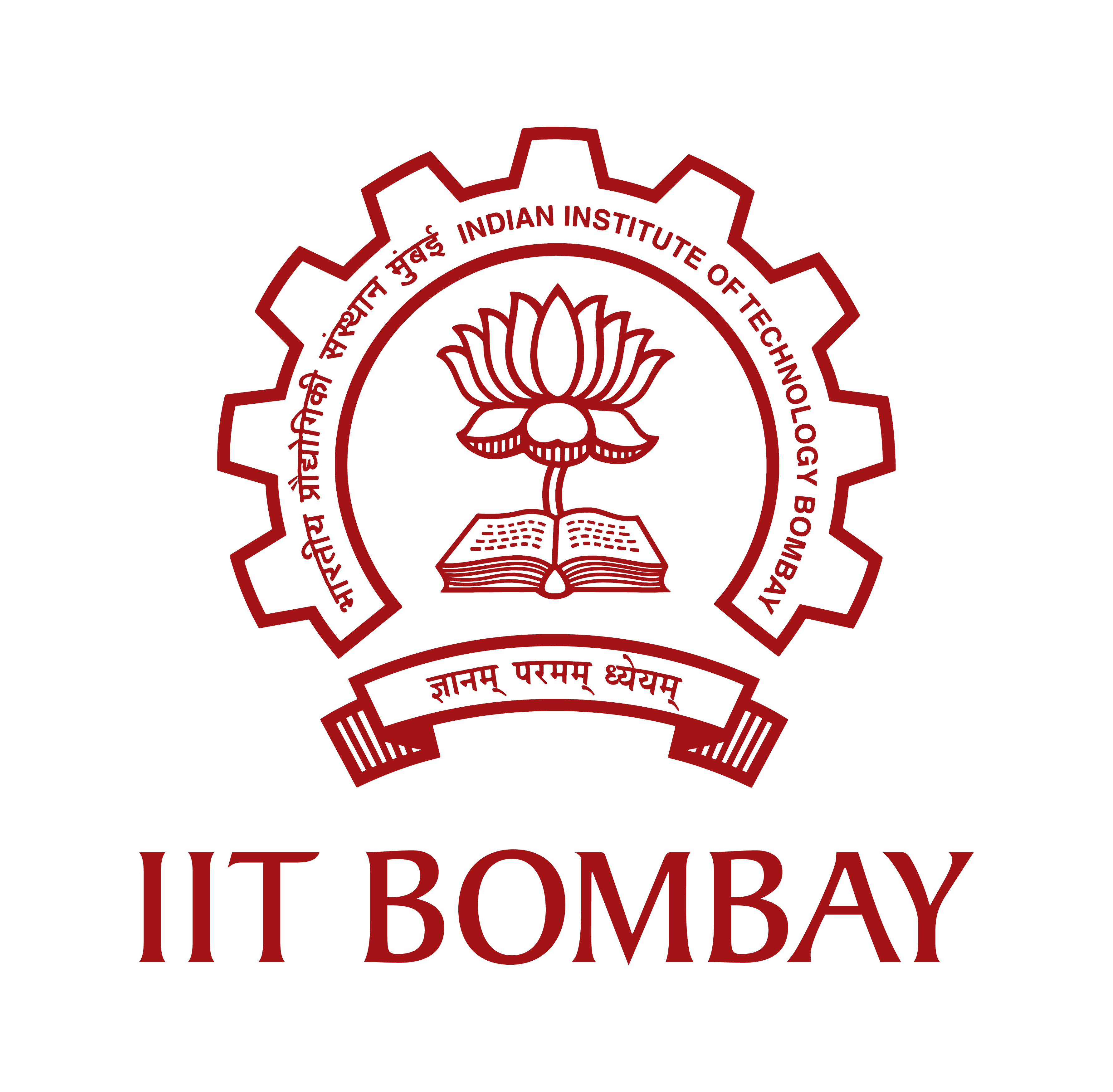 1942: Loebe Julie
C
B
B
E
E
4
OPAMP-First analog computer
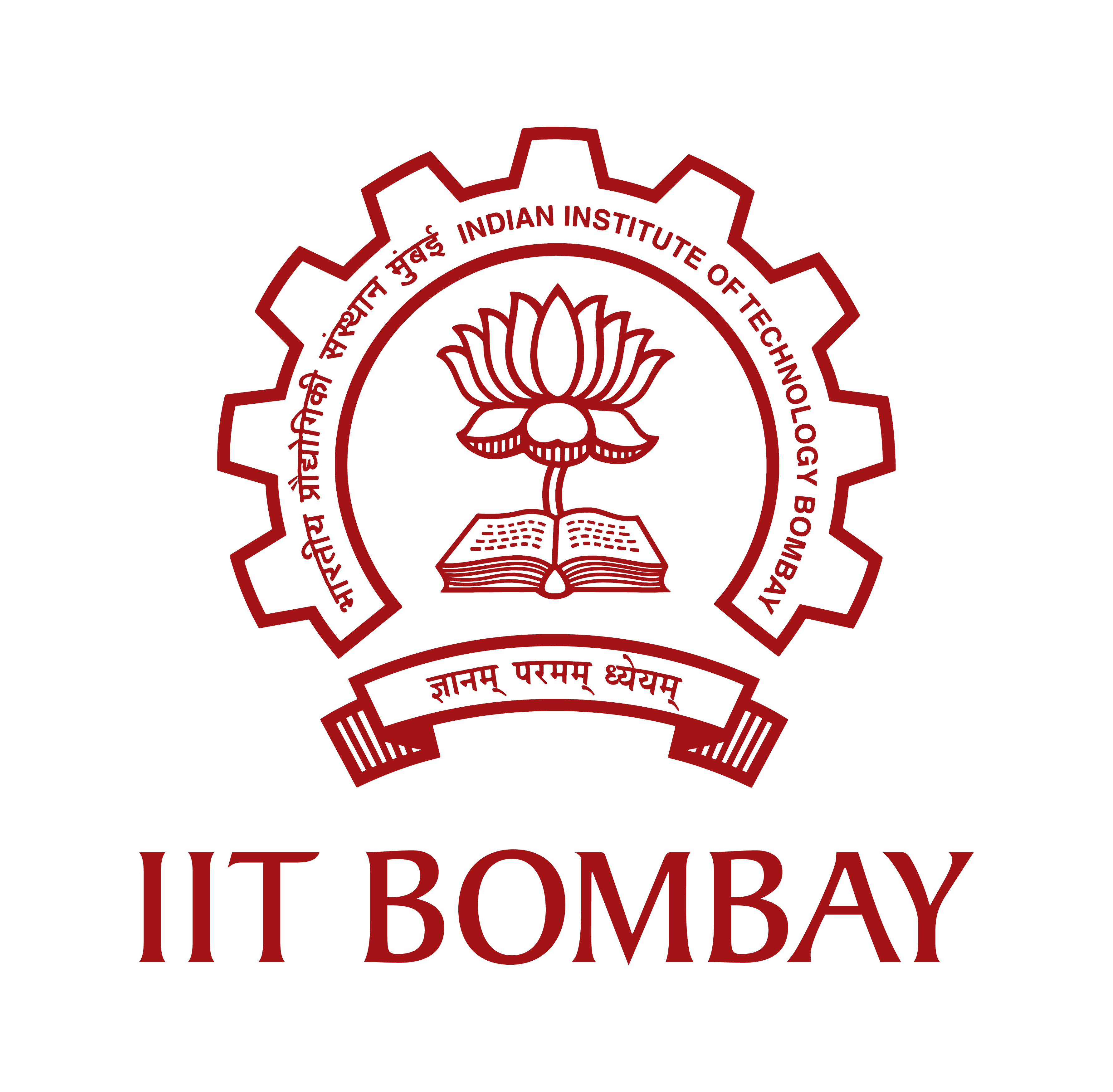 E3
B3
C1
C2
B1
B2
C3
2V
E2
E1
2V
5
OPAMP-First analog computer
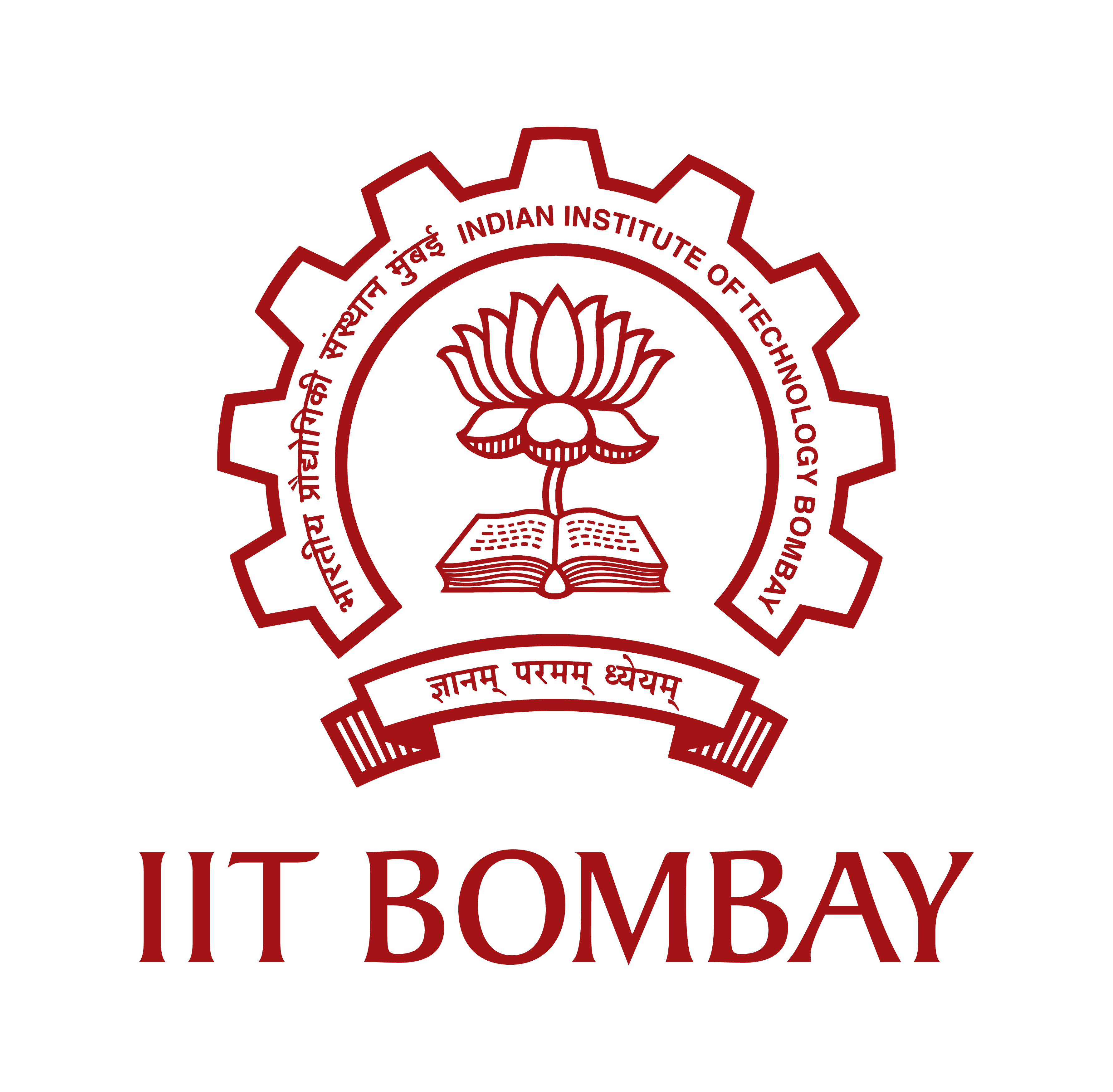 If I apply 2V DC at B1 the E1 will be 1.4V because base-emitter voltage difference is 0.6V
E3
P
B3
T3
C1
N
C2
P
B1
B2
T1
T2
C3
2V
E2
E1
2V
1.4V
Positive voltage starts increasing at C3 hence base of T2 will get more and more voltage
6
OPAMP-First analog computer
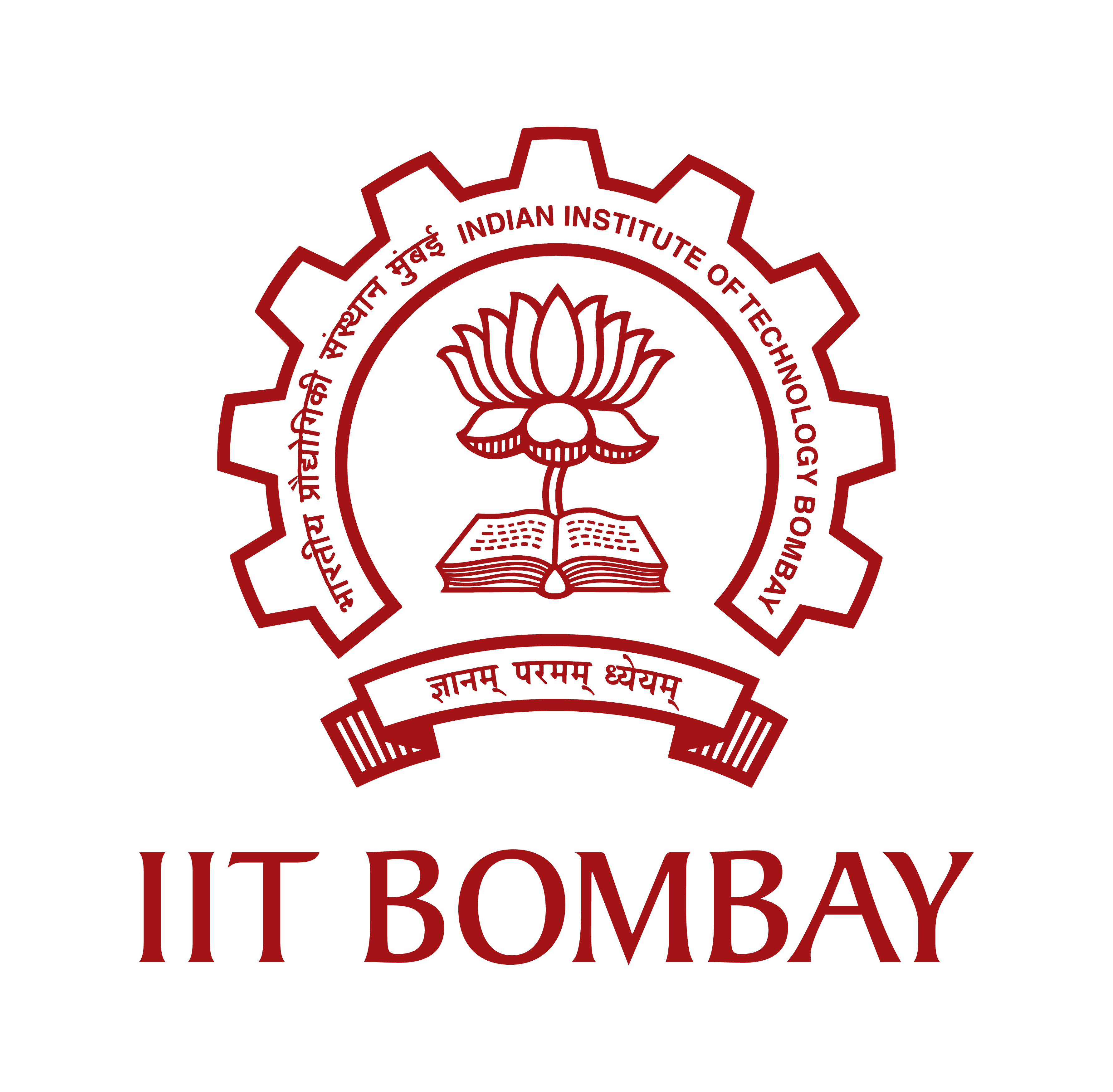 Assumed voltage at B2 is more than 2V ie 2.1V
E2 is sitting at 1.4V and B2 is sitting at 2.1V. Hence the base-emitter voltage of T2 is 0.7V (Very large voltage)
E3
P
B3
Enormous current will flow through the transistor T2
T3
C1
N
C2
P
2.1V
B1
B2
T1
T2
C3
2V
E2
E1
2V
1.4V
7
OPAMP-First analog computer
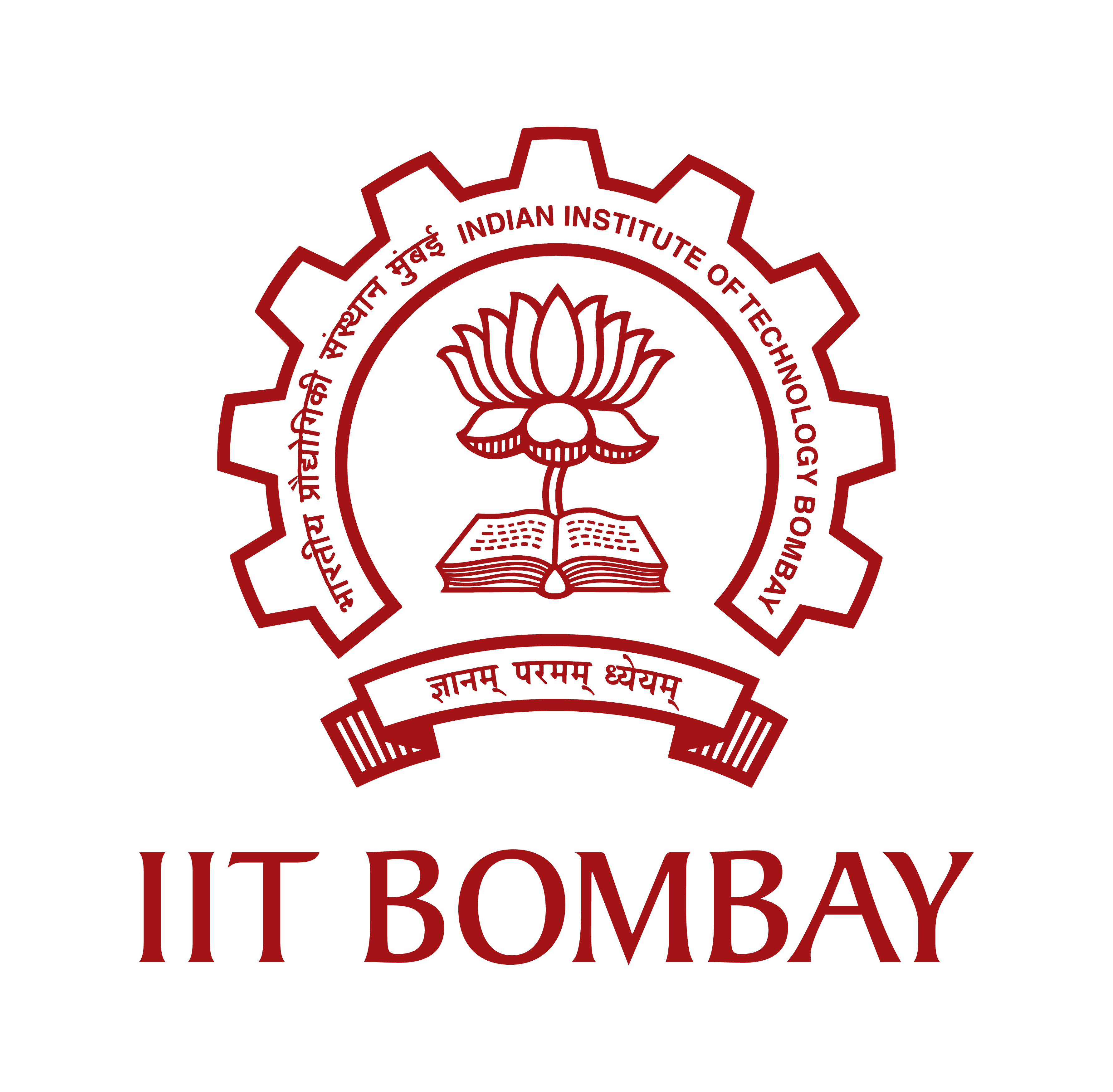 Assumed voltage at B2 is more than 2V ie 2.1V
E3
The T1 is not going to conduct anymore because the base emitter voltage of T1 is 0.5 V
P
B3
T3
C1
N
C2
P
2.1V
B1
B2
T1
T2
C3
2V
Indicating base-emitter voltage of T3 is zero hence T3 is not going to conduct
E2
E1
2V
1.5V
Hence C3 will decrease  B2 will decrease.
8
OPAMP-First analog computer
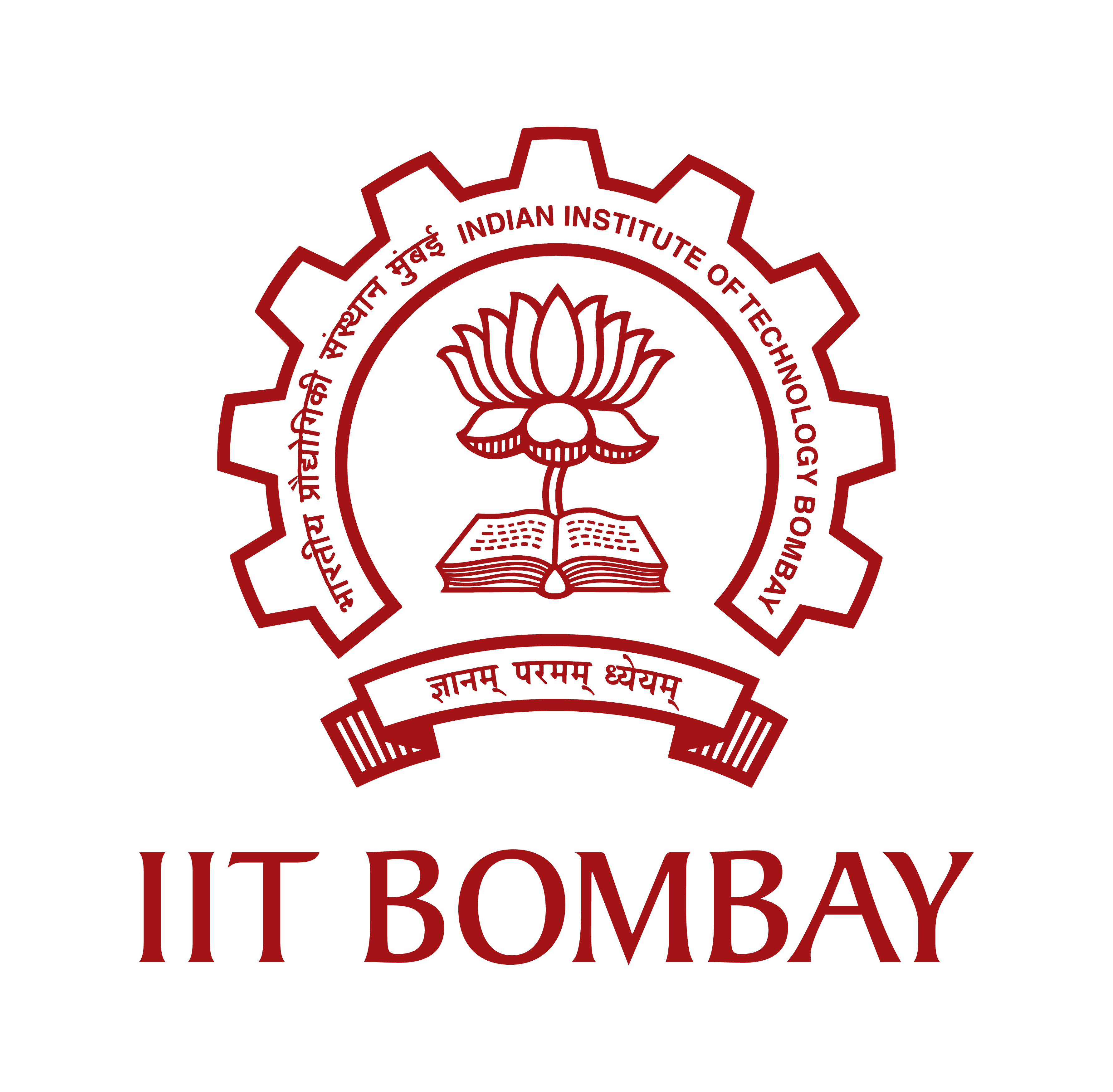 Assumed voltage at B2 is going to below 2V ie 1.9V
B1 is at 2V hence E1 will be at 1.4V
Hence T2 is not going to conduct due to base-emitter voltage of 0.5V
E3
P
B3
T3
C1
N
C2
P
1.9V
B1
B2
T1
T2
C3
2V
E2
E1
2V
1.4V
9
OPAMP-First analog computer
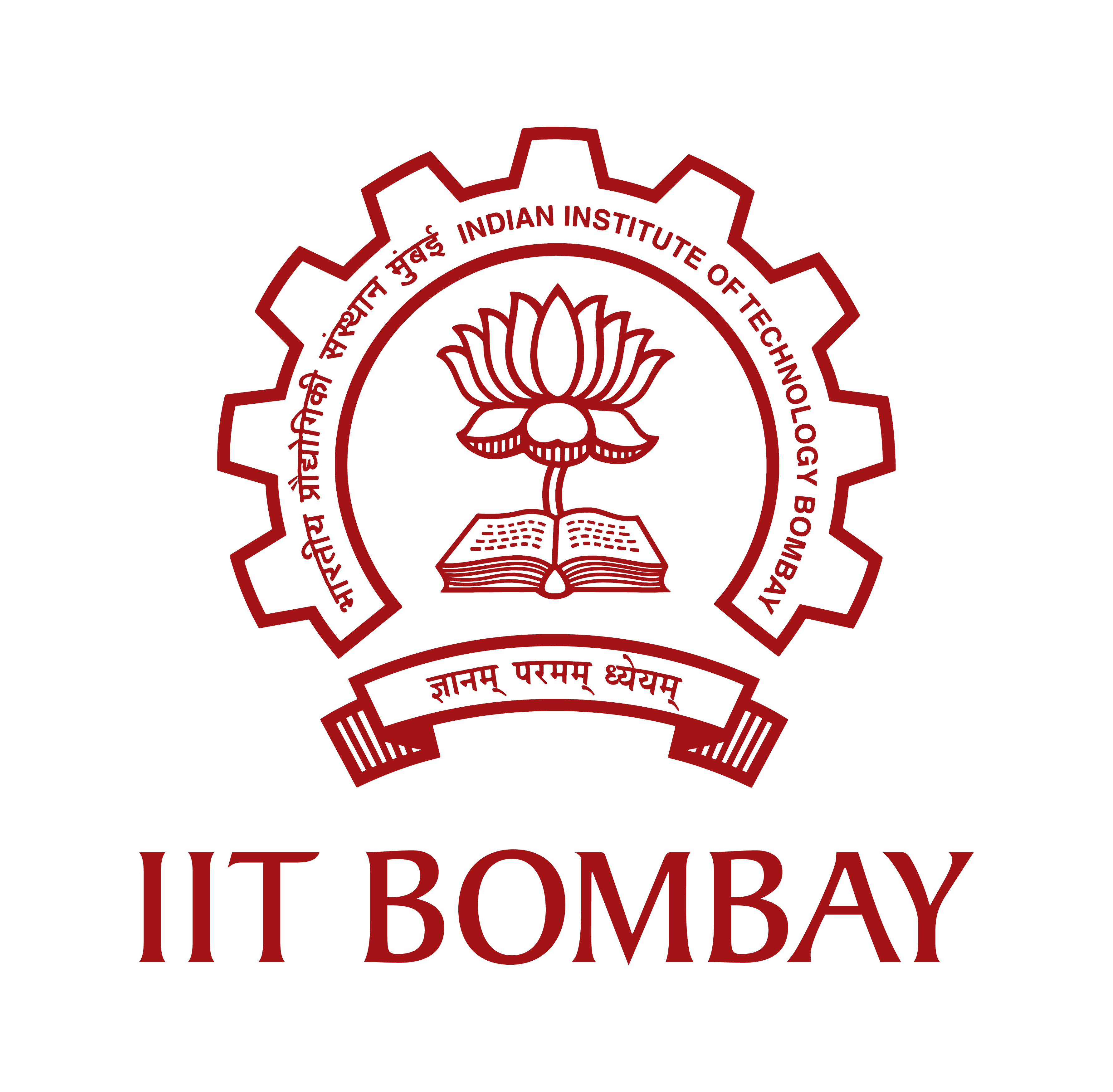 What about temperature drift issue?
At 65C only 0.5V base-emitter voltage is required for both transistors.
E3
P
B3
T3
C1
N
C2
P
2V
B1
B2
T1
T2
C3
2V
E2
E1
2V
1.5V
10
OPAMP-First analog computer
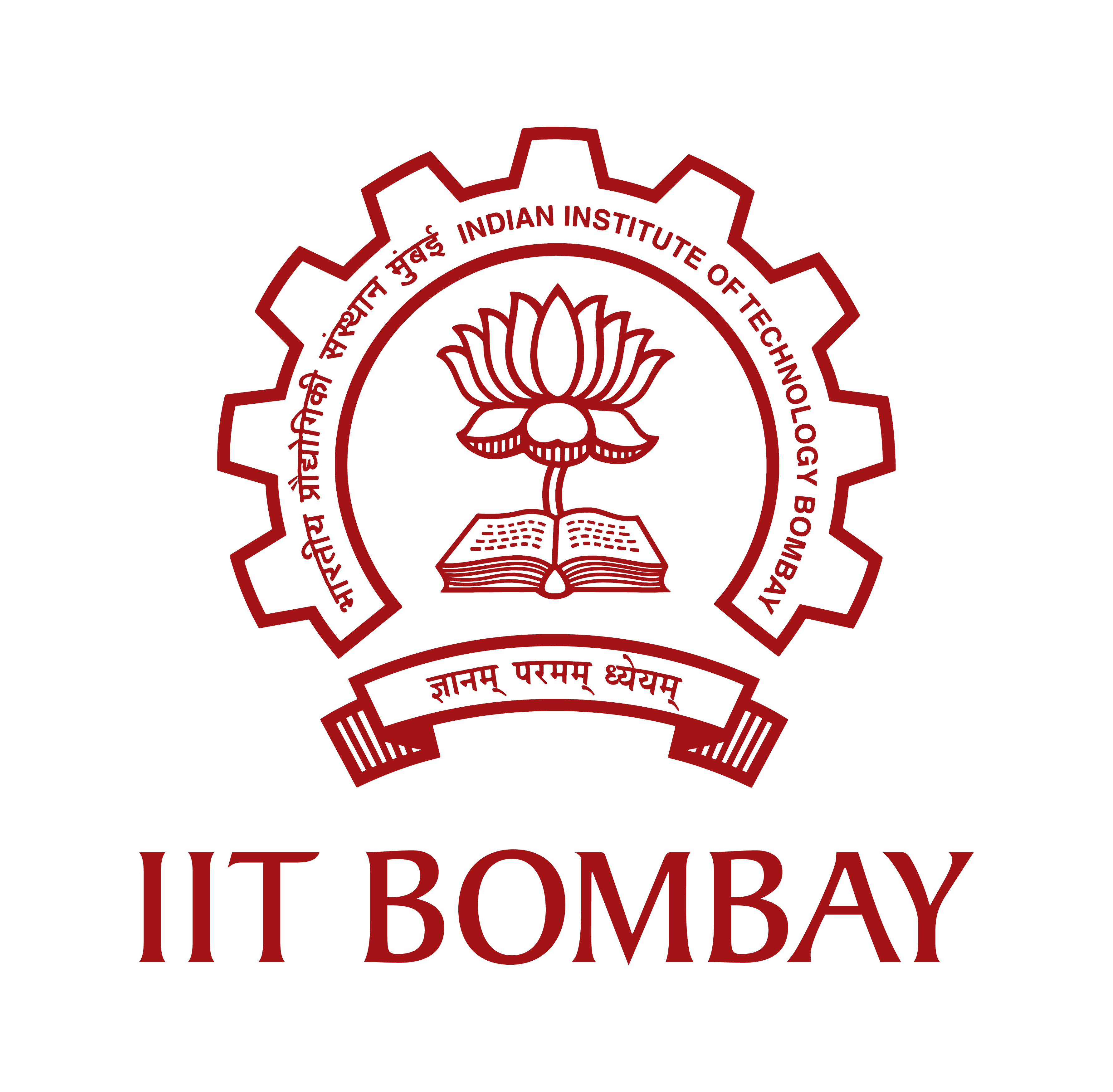 What about supply change?
If supply voltage increase to 20V ?
T1 will conduct high hence C1 will increase with B3.
E3
P
T3 will conduct high, C3 will increase with B2
B3
T3
C1
N
C2
P
E2 will increase with E1
B1
B2
T1
T1 will conduct less due to decrease in base emitter voltage
T2
C3
E2
E1
Voltage at C1 will decrease and B3 and C3
How to amplify the signal ?
11
OPAMP-First analog computer
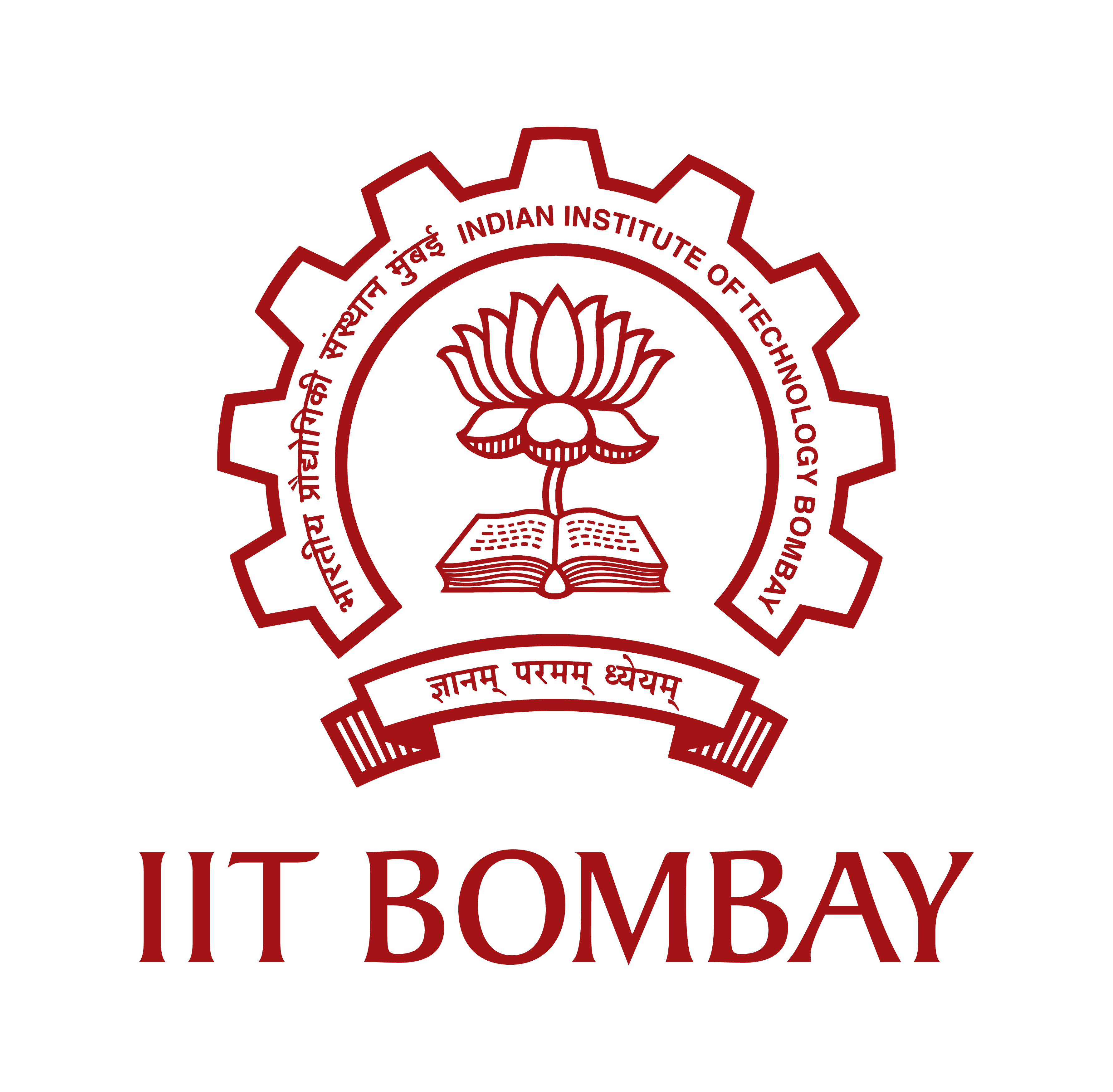 How to amplify the signal ?
Connect 2 resistor in B2 terminal
Condition: if B1 is 2V then B2 must be in 2V
E3
P
Assuming the resistor are same.
B3
T3
C1
N
The output will be 4V while B2=2V
C2
2V
P
B1
B2
T1
T2
C3
R
4V
2V
E2
E1
R
What happed if I want 10 gain ?
12
OPAMP-First analog computer
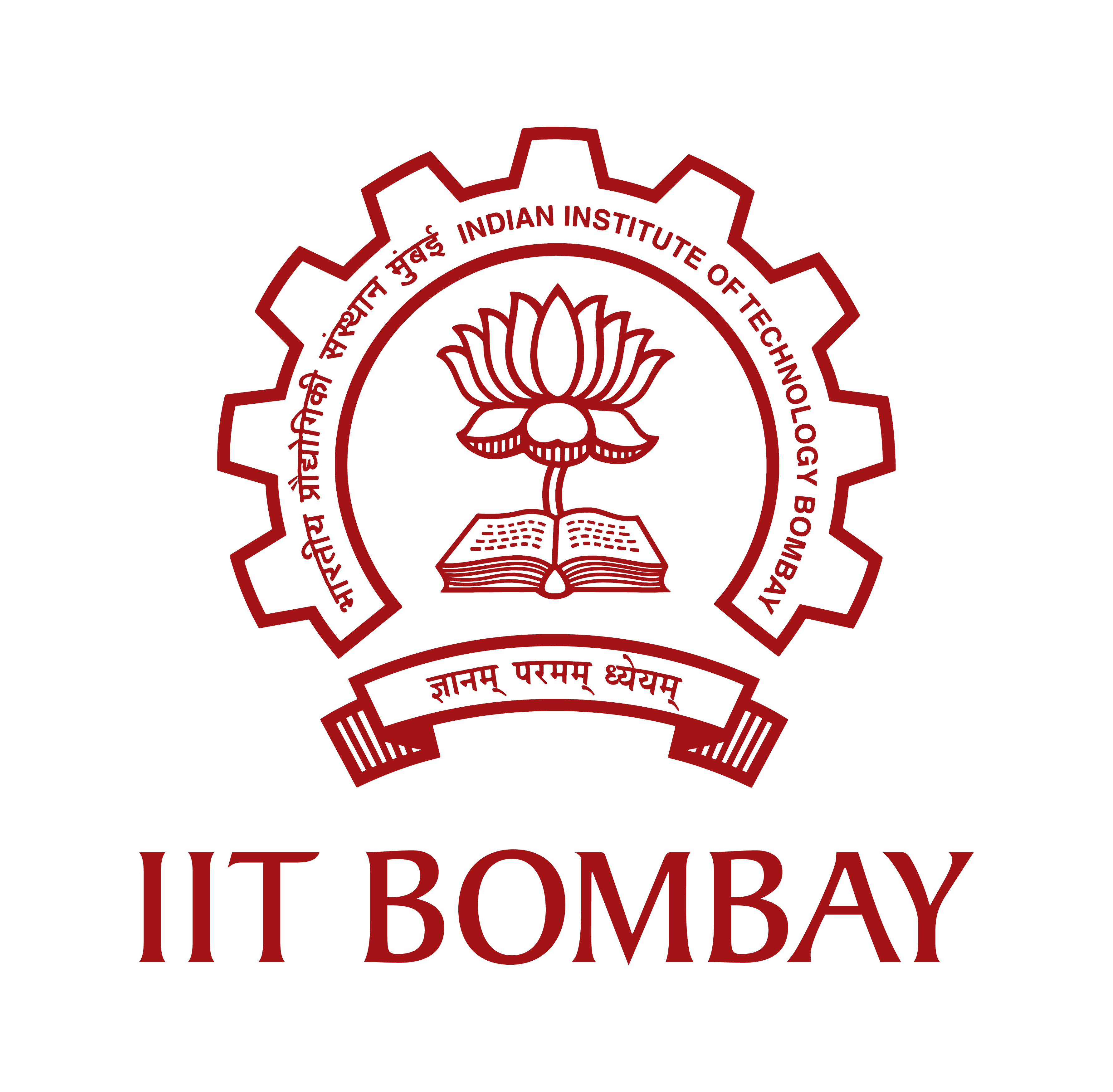 What happed if I want 10 gain ?
E3
P
B3
T3
C1
N
C2
1V
P
B1
B2
T1
T2
C3
R=9k
10V
1V
E2
E1
R=1k
13
OPAMP-Non-Inverting
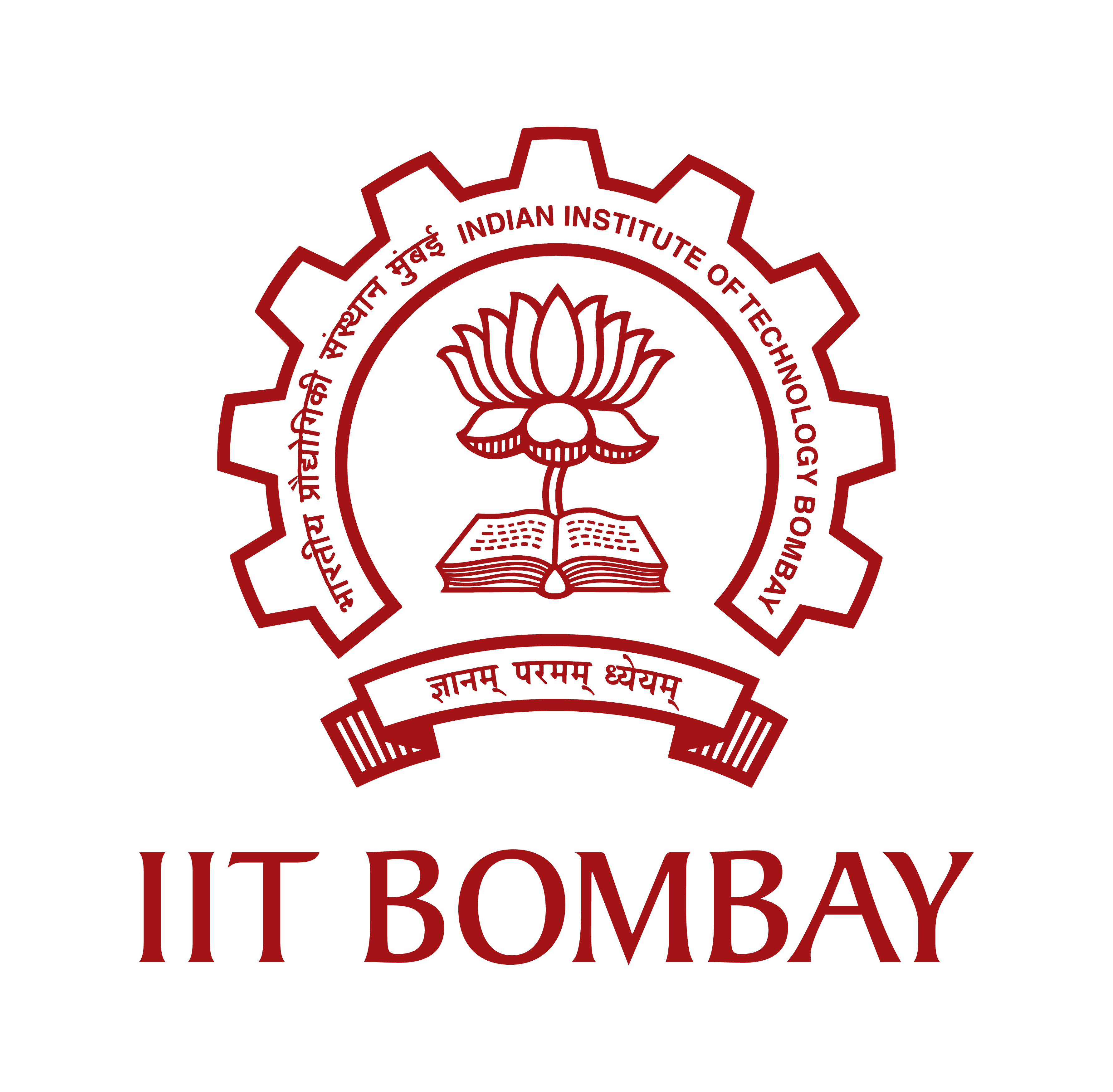 Gain 10  non-inverting amplifier
E3
P
B3
T3
C1
N
C2
P
B1
B2
T1
T2
C3
E2
E1
How can you make inverting amplifier?
14
OPAMP-Inverting
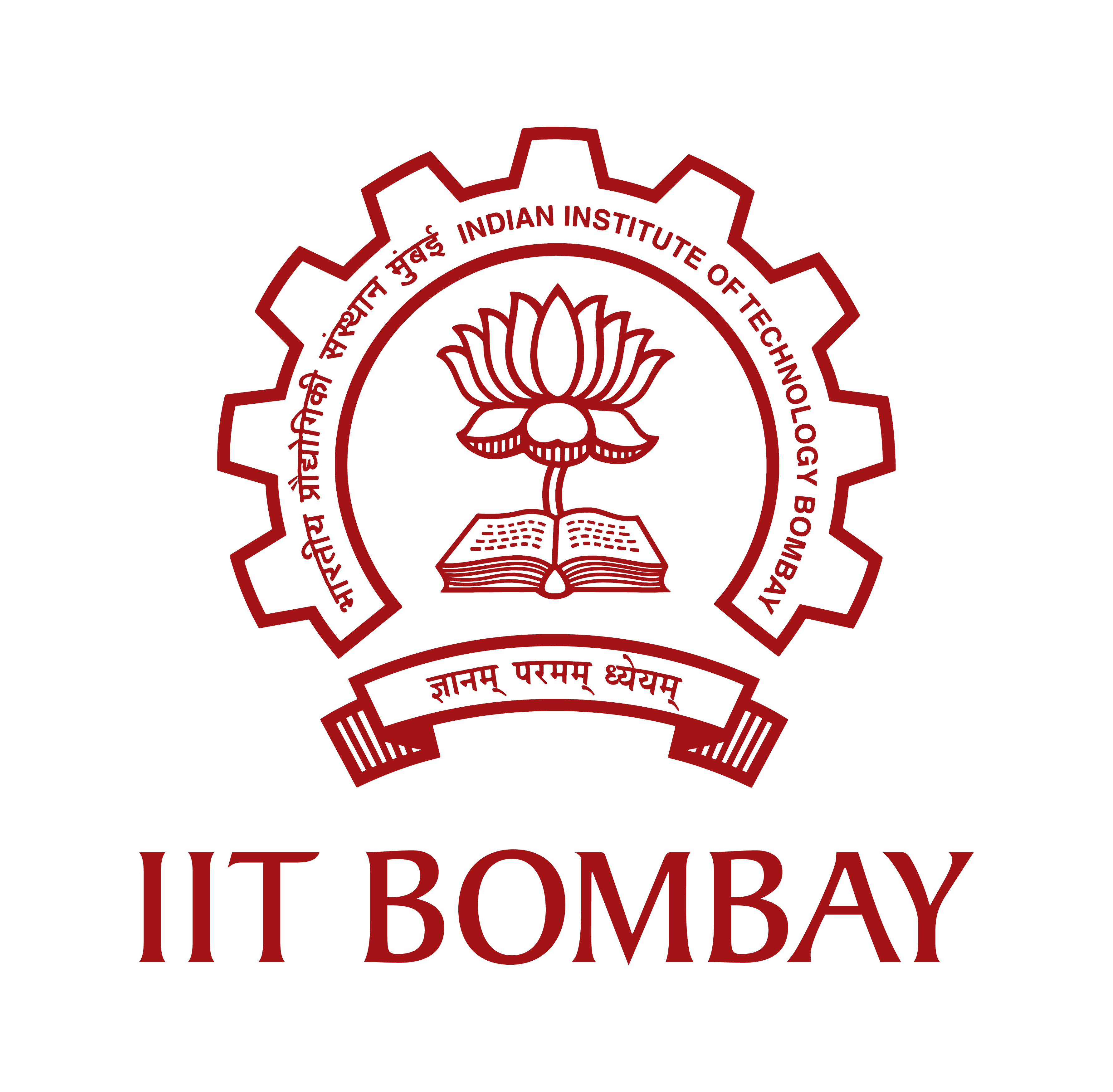 Gain 10  inverting amplifier
E3
P
B3
T3
C1
N
C2
P
B1
B2
T1
T2
C3
E2
E1
15